Unit 1 Know yourself
Comic strip
Welcome to the unit
WWW.PPT818.COM
Studying aims
1.To Learn some words to describe people’s personalities.  
	学会描述性格；
2.To be able to talk about your own personalities and the kind of job you like or dislike.
    会谈论性格与所喜爱或不喜爱的工作；
3. To learn to have good personal qualities.
     培养良好的性格特征
Task1:   Free talk
*who is your best friend/sister/brother?*What’s he/she like?  (kind, lovely, organized, modest,       humorous, helpful….) *Why do you think so?
Some words are often used to   describe people’s personalities
create        curious       energetic    modest  organized   patient

  Choose them to complete the following sentences
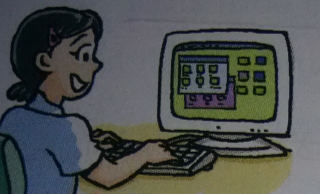 organized
Suzy is well _______. She keeps all her things in good order.
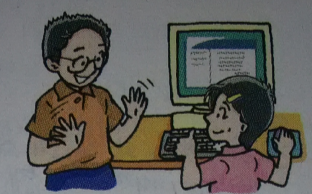 Daniel is very clever, but he is ______ and never shows off.
modest
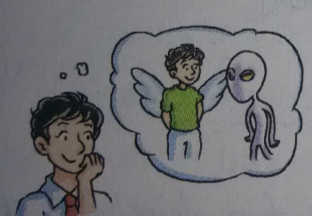 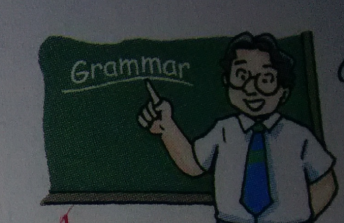 creative
patient
Mr Wu is _______.
Samuel is_______.
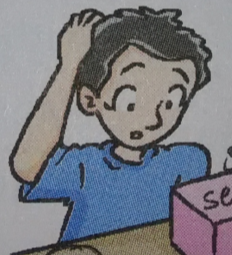 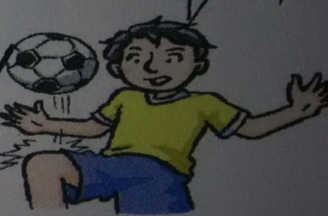 energetic
curious
Simon is_______ .
Billy is_______.
Task1:Talk about one of their personalities.
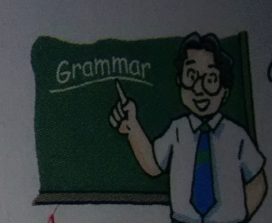 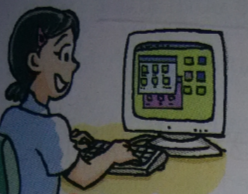 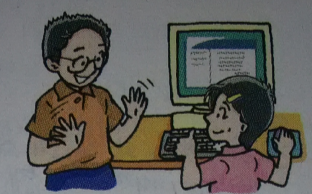 Suzy is organized…
Daniel is clever, but …
Mr Wu is patient…
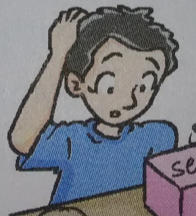 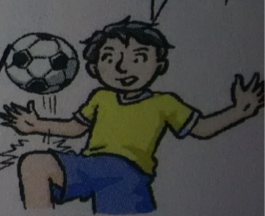 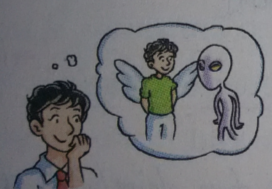 Samuel is creative…
Simon is energetic…
Billy is curious…
Task2: Read and answer
1. Why does Millie think she can be a good   
        teacher or doctor?
2. What’s Paul like?
3. What job does Sandy like?
4. Does David like to work without speaking all day long?
Task3: Pair Work
A: I am …(性格). I think I can be a …(职业).What job do you like?

B: I am …(性格). I like…(职业)
Learn by yourselves
Have a look at Page 6 and Page 7, try to find out something difficult.
看6页和7页,找一找有没有疑难点?
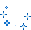 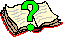 智者善于动脑，
勇者敢于提问！
Task4: Read and answer
What’s Eddie like according to the article? 


What happened to Eddie’s breakfast at last?
He is generous.
His breakfast was eaten up by Hobo.
1.这儿有一篇关于性格的文章.(倒装句)
Here is an interesting article about personality.
2.上面写道…
It says/ reads
3.和他人分享东西使得他们感觉良好。
To share things with others  makes them feel good.
4.你吃光了我的早饭。
You’ve eaten up my breakfast
5.不同性格的人行为方式不同。
People with different personalities behave in different ways.
6.保持所有的东西井然有序
Keep all things in good order
7.炫耀
show off      show it / them off
8.吴老师够有耐心向我们重复语法。
Mr wu is patient enough to repeat grammar rules for us.
9.想出新点子
come up with new ideas
10.对一切好奇
be curious about  everything
11.容易生气
get angry easily
12. 我的父母和我都认为我不能成为一个好会计
Neither my partents nor I think I can make a good  accountant.
13. 有令人振奋的好主意
Have exciting ideas
14. 对我来说整天工作不说话太恐
It’s terrible for me to work without speaking all day long
1. eat up 吃光，吃完
   如: She made a cake and ate it up. 
    拓展:drink up 喝光，喝完

  1).  --It’s everyone’s duty to join the Clean Your   
            Plate   Campaign.光盘行动
      -- Sure. We should try to _____ all the food that 
          we’ve ordered. 
     A. give up 	B. eat up 	C. turn up 	D. show up
eat – ate--eaten
B
2. keep… in good order 保持…井然有序
 					order 名词，意为“顺序”
   如: Please keep all the books in good order. 
   拓展: order   in the right order （顺序）
             orders soon came.（命令）
             show your order  (订单）
             order sb. (not) to do sth./   order a pizza   动，点菜
             keep … in order 
            in order to do sth. 
3. show off 炫耀(show—showed-shown)
   show it off 炫耀它 
	show sb. around sp 带领某人参观某地
	show sth. to sb. / show sb.  sth.把…拿给某让你看
	be on show 展出
  例：他从不炫耀他的成功。
 He never shows off his success.
4. come up with 想出，不用被动
   (1) We believe we can _____ a way to solve the problem in the future. 
		A. catch up with 	B. come up with 
		C. put off 			D. set off   

5. neither … nor…就近原则决定谓语
				既不…也不…, 两者都不…	
		Neither you nor he ________(know) it? 
		______ (do) neither you nor he know it? 
	只有Neither (of)… +动单 
		Neither of them _____(be) a teacher.
		Neither sentence _____(be ) correct. 
    neither/ both/ none/ all /either 
   neither…nor        either…or
B
knows
Do
is
is
1.eat---ate—eaten  eat up eat it/ them up
2. creative—create 
3. curious—curiously        be curious about
4. energetic– energy         a lot of energy
5. organized – organize  –organization
1.这儿有一篇关于性格的文章.(倒装句)
 Here is an interesting article about personality.
 2.上面写道…
  It says/ reads
3.和他人分享东西使得他们感觉良好。
 To share things with others  makes them feel good.
4.你吃光了我的早饭。
 You’ve eaten up my breakfast
5.不同性格的人行为方式不同。
  People with different personalities behave in different ways.
6.保持所有的东西井然有序
   Keep all things in good order
7.炫耀
 show off      show it / them off
8.吴老师够有耐心向我们重复语法。
. Mr wu is patient enough to repeat grammar rules for us.
9.想出新点子
    come up with new ideas 
10.对一切好奇
. be curious about  everything 
11.容易生气
    get angry easily
12. 我的父母和我都认为我不能成为一个好会计
  Neither my partents nor I think I can make a good  accountant. 
13. 有令人振奋的好主意
. Have exciting ideas 
14. 对我来说整天工作不说话太恐
 It’s terrible for me to work without speaking all day long.